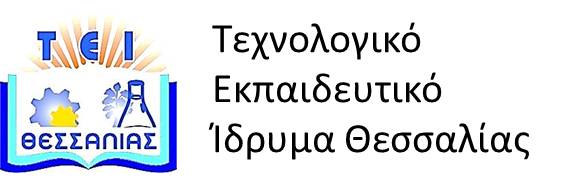 Διοίκηση Λειτουργιών και Παραγωγής
Ενότητα 4:  Ανάλυση και Σχεδιασμό Παραγωγικής Δυναμικότητας.
    Διδάσκων: Βασιλική Καζαντζή, 
Επίκουρος Καθηγήτρια.
Τμήμα Διοίκηση Επιχειρήσεων.
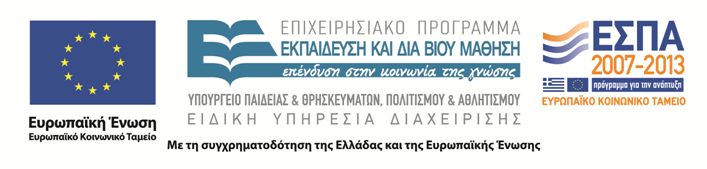 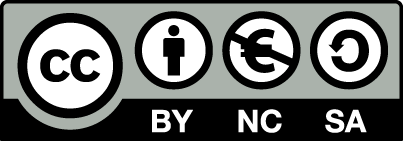 Χρηματοδότηση
Το παρόν εκπαιδευτικό υλικό έχει αναπτυχθεί στα πλαίσια του εκπαιδευτικού έργου του διδάσκοντα. 
Το έργο «Ανοικτά Ακαδημαϊκά Μαθήματα στο ΤΕΙ Θεσσαλίας» έχει χρηματοδοτήσει μόνο τη αναδιαμόρφωση του εκπαιδευτικού υλικού.
Το έργο υλοποιείται στο πλαίσιο του Επιχειρησιακού Προγράμματος  «Εκπαίδευση και Δια Βίου Μάθηση» και συγχρηματοδοτείται από την Ευρωπαϊκή Ένωση (Ευρωπαϊκό Κοινωνικό Ταμείο) και από εθνικούς πόρους.
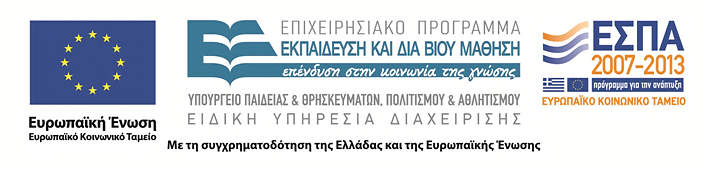 2
Σκοποί ενότητας
Στην ενότητα αυτή προσδιορίζεται η έννοια της δυναμικότητας ενός παραγωγικού συστήματος, γίνεται εμφανή η στρατηγική σημασία των αποφάσεων επιλογής παραγωγικής δυναμικότητας και παρουσιάζονται οι προσδιοριστικοί παράγοντες και τα κρίσιμα ερωτήματα που τίθενται στη λήψη αποφάσεων σχεδιασμού δυναμικότητας για ένα νέο παραγωγικό σύστημα ή μεταβολής δυναμικότητας για ένα υπάρχον σύστημα. Επίσης, εκτεταμένη συζήτηση γίνεται για τις λεγόμενες οικονομίες και αντιοικονομίες κλίμακας και πώς αυτές επηρεάζουν το σχεδιασμό παραγωγικής δυναμικότητας. Τέλος, παρουσιάζεται ο τρόπος προσδιορισμού των αναγκών μιας επιχείρησης σε παραγωγική δυναμικότητα και απαιτούμενο εξοπλισμό.
Δυναμικότητα Παραγωγής
3
Περιεχόμενα ενότητας
1)  Ανάλυση και σχεδιασμός παραγωγικής 
διαδικασίας
2)  Διαμόρφωση στρατηγικής για νέες 
εγκαταστάσεις
3)  Επιλογή μεγέθους νέας εγκατάστασης
3)  Προσδιορισμός αναγκών σε εξοπλισμό
Δυναμικότητα Παραγωγής
4
Ανάλυση και σχεδιασμός παραγωγικής δυναμικότητας
Αποφάσεις Στρατηγικής Σημασίας.
Παραγωγική δυναμικότητα είναι ο μέγιστος ρυθμός παραγωγής μιας παραγωγικής διαδικασίας.
Οι σχετικές αποφάσεις για τη μεταβολή της παραγωγικής δυναμικότητας, προφανώς συνδέονται άμεσα με τις αναμενόμενες μεταβολές στη ζήτηση των προϊόντων/υπηρεσιών, που προσφέρει μια επιχείρηση.
Κρίσιμα ερωτήματα:
Πόση δυναμικότητα θα χρειαστούμε;
Πότε θα την χρειαστούμε;
Τι είδους παραγωγική δυναμικότητα θα χρειαστούμε;
Που θα τη χρειαστούμε;
Δυναμικότητα Παραγωγής
5
Παραδείγματα δυναμικότητας για διάφορα συστήματα παραγωγής
Δυναμικότητα Παραγωγής
6
Είδη σχεδιασμού παραγωγικής δυναμικότητας
Σχεδιασμός δυναμικότητας νέων εγκαταστάσεων.
Σχεδιασμός μεσοπρόθεσμης δυναμικότητας.
Σχεδιασμός βραχυχρόνιας δυναμικότητας.
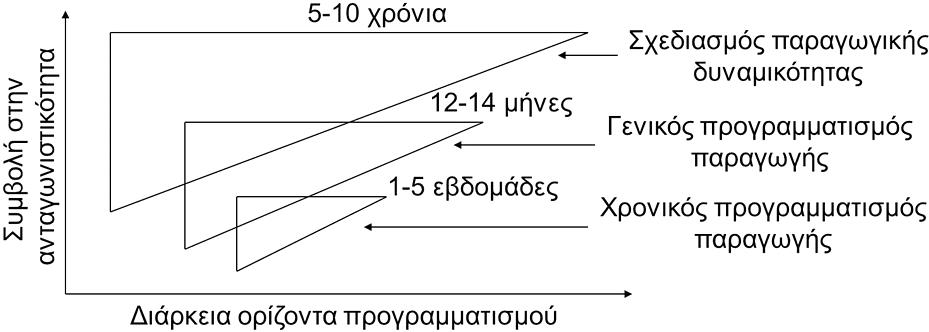 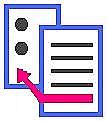 Δυναμικότητα Παραγωγής
7
Διαμόρφωση στρατηγικής για νέες εγκαταστάσεις
Προσδιοριστικοί παράγοντες.
Κριτήρια προσδιορισμού μεγέθους δυναμικότητας.
Εναλλακτικές επιλογές.
Διαδικασία προσδιορισμού αναγκαίας παραγωγικής δυναμικότητας.
Δυναμικότητα Παραγωγής
8
Προσδιοριστικοί παράγοντες
Η αναμενόμενη ζήτηση.
Η επιχειρηματική στρατηγική. Η επιλογή ανταγωνισμού με βάση τη διαφοροποίηση, οδηγεί σε διαφορετικές αποφάσεις, σε σύγκριση με αυτήν που στηρίζεται σε χαμηλό κόστος παραγωγής.
Οι τεχνολογικές εξελίξεις.
Δυναμικότητα Παραγωγής
9
Κριτήρια προσδιορισμού μεγέθους δυναμικότητας
Κόστος από τη διατήρηση εφεδρικής ή πλεονασματικής δυναμικότητας.
Επιθυμητή τοποθέτηση της εταιρείας σε ότι αφορά τη δυναμικότητα, σε σχέση με τους ανταγωνιστές.
Εφεδρική δυναμικότητα = 
Διαθέσιμη δυναμικότητα - Μέση Ζήτηση.
Δυναμικότητα Παραγωγής
10
Εναλλακτικές επιλογές
Τρεις εναλλακτικές επιλογές.
Διατήρηση πλεονάσματος δυναμικότητας.
 Εξισορρόπηση δυναμικότητας και ζήτησης.
 Διατήρηση έλλειψης δυναμικότητας.
Δυναμικότητα Παραγωγής
11
Προσδιορισμός Αναγκαίας Παραγωγικής Δυναμικότητας
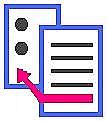 Δυναμικότητα Παραγωγής
12
Επιλογή μεγέθους νέας εγκατάστασης
Οικονομίες κλίμακας:
Βραχυχρόνιες οικονομίες κλίμακας.
Μεσοπρόθεσμες οικονομίες κλίμακας.
Μακροχρόνιες οικονομίες κλίμακας.
Αντιοικονομίες κλίμακας:
Αντιοικονομίες διανομής προϊόντος.
Αντιοικονομίες από κινδύνους.
Αντιοικονομίες από αυξημένη γραφειοκρατία.
Δυναμικότητα Παραγωγής
13
Βραχυχρόνιες οικονομίες κλίμακας
Όσο μεγαλύτερο το μέγεθος μιας εγκατάστασης και υψηλός ο βαθμός εκμετάλλευσής της, τόσο μικρότερο το κόστος παραγωγής ανά μονάδα προϊόντος ή μοναδιαίο κόστος.
Δυναμικότητα Παραγωγής
14
Μεσοπρόθεσμες οικονομίες κλίμακας
Η διαθεσιμότητα μιας εγκατάστασης μεγάλου μεγέθους, επιτρέπει την παραγωγή μεγάλων παρτίδων. Όσο μεγαλύτερο είναι το μέγεθος μιας παρτίδας, τόσο περισσότερο συμπιέζεται το μοναδιαίο κόστος. Οικονομίες κλίμακας πραγματοποιούνται, και λόγω του υψηλότερου βαθμού απόδοσης του εξοπλισμού, και αξιοποίησης των πόρων.
Δυναμικότητα Παραγωγής
15
Μακροχρόνιες οικονομίες κλίμακας
Δημιουργούνται από:
Την επιλογή μεγάλου μεγέθους εγκατάστασης.
Τη συσσώρευση πείρας στη χρήση της.
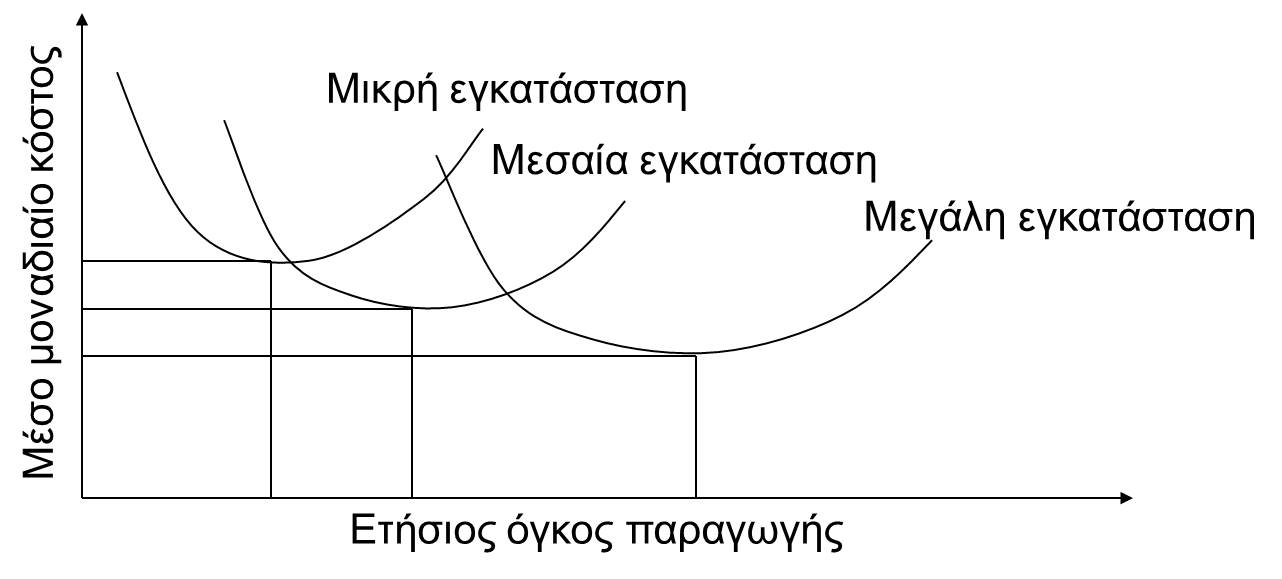 Δυναμικότητα Παραγωγής
16
Οικονομίες - αντιοικονομίες κλίμακας
Δυναμικότητα Παραγωγής
17
Αντιοικονομίες διανομής προϊόντος
Το συνολικό κόστος παραγωγής και διανομής, μπορεί να αυξάνει περισσότερο από τη μείωση που επιτυγχάνουν οι οικονομίες κλίμακας, και έτσι να επαλειφθεί το ανταγωνιστικό πλεονέκτημα.
Δυναμικότητα Παραγωγής
18
Αντιοικονομίες από κινδύνους
Η συγκέντρωση της παραγωγικής δυναμικότητας σε μία ή λίγες μεγάλες μονάδες, αφήνει τη διοίκηση περισσότερο εκτεθειμένη σε κινδύνους, που θα ήταν λιγότερο απειλητικοί σε ένα περισσότερο αποκεντρωμένο σύστημα.
Δυναμικότητα Παραγωγής
19
Αντιοικονομίες από αυξημένη γραφειοκρατία
Οδηγεί σε αύξηση του απαραίτητου προσωπικού με συνέπειες όπως:
Πρόσθετες δυσκολίες στις επικοινωνίες μεταξύ διαφορετικών τμημάτων της επιχείρησης και στο συντονισμό τους.
Αύξηση του χρόνου αντίδρασης σε πιθανά προβλήματα που μπορεί να προκύψουν στην παραγωγή, διανομή, πωλήσεις, και αλλού.
Αυξημένο κόστος διεκπεραίωσης του διοικητικού έργου για τον προγραμματισμό, έλεγχο, και συντονισμό της παραγωγής.
Μικρότερος βαθμός αφοσίωσης των εργαζομένων στα καθήκοντά τους, και στους στόχους της επιχείρησης.
Δυναμικότητα Παραγωγής
20
Προσδιορισμός μεγέθους επιθυμητής δυναμικότητας
Επιλέγεται το μέγεθος νέας δυναμικότητας που να ικανοποιεί δύο προϋποθέσεις:
Ανταγωνιστικό μέσο κόστος παραγωγής και διανομής, ανά μονάδα προϊόντος.
Δυνατότητα ικανοποίησης των άλλων στρατηγικής φύσης κριτηρίων απόδοσης της παραγωγής, δηλαδή:
Ικανότητα παραγωγής προϊόντων υψηλής ποιότητας.
Ικανότητα ταχείας ικανοποίησης παραγγελιών.
Ευελιξία έγκαιρης προσαρμογής της νέας μονάδας, στις εξελίξεις της αγοράς και της τεχνολογίας.
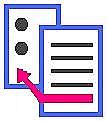 Δυναμικότητα Παραγωγής
21
Προσδιορισμός αναγκών σε εξοπλισμό
Υπολογισμός Αναγκών για μια Φάση Παραγωγής.
Υπολογισμός Αναγκών για Διαδοχικές Φάσεις Παραγωγής.
Βαθμός εκμετάλλευσης, B.
Δυναμικότητα Παραγωγής
22
Υπολογισμός αναγκών για μια φάση παραγωγής
Παραδοχές:
Μία μελέτη εργασίας για κάθε θέση.
Μία πρόβλεψη της ζήτησης για συγκεκριμένες λειτουργικές περιόδους.
Ο αριθμός απαιτούμενων μηχανών για τη θέση εργασίας δίνεται από την εξίσωση:
Ν = (Τ / 60) * (P / Δ*Β).
όπου P = ο συνολικός αριθμός τεμαχίων, που επεξεργάζεται μια θέση εργασίας ανά λειτουργική περίοδο.
Τ = ο χρόνος επεξεργασίας ανά τεμάχιο (σε πρώτα λεπτά της ώρας).
Δ = η διάρκεια μιας λειτουργικής περιόδου (σε ώρες).
Β = ο βαθμός εκμετάλλευσης του συγκεκριμένου τύπου μηχανής λόγω συντήρησης, βλαβών, νεκρών χρόνων κατά την προετοιμασία, και άλλα, (0 < Β < 1).
Δυναμικότητα Παραγωγής
23
Πρώτο παράδειγμα
Αν ο συνολικός αριθμός τεμαχίων που επεξεργάζεται ένα τμήμα παραγωγής είναι 3000 την ημέρα, και ο χρόνος επεξεργασίας ανά τεμάχιο είναι 2 ώρες και 50 λεπτά, ποιος ο αριθμός μηχανών με βαθμό εκμετάλλευσης 80% για δύο βάρδιες ημερησίως;
Ο αριθμός απαιτούμενων μηχανών για τη θέση εργασίας δίνεται από την εξίσωση:
Ν = (Τ / 60) * (P / Δ*Β).
Δυναμικότητα Παραγωγής
24
Λύση
Στην πραγματικότητα, επειδή υπάρχουν και ελαττωματικά προϊόντα, στον συνολικό αριθμό των επεξεργαζόμενων τεμαχίων, σε δεδομένη θέση εργασίας περιλαμβάνονται όσα είναι ποιοτικώς καλά, και μπορούν να προωθηθούν στην επόμενη θέση εργασίας, και αυτά που είναι ελαττωματικά. Συνεπώς:
P = Pκ + Pε 
όπου:
Ρκ = “καλά” τεμάχια.
Ρε = ελαττωματικά τεμάχια.
Δυναμικότητα Παραγωγής
25
Δεύτερο παράδειγμα
Αν στο προηγούμενο παράδειγμα ο αριθμός των απαιτούμενων καλών τεμαχίων ημερησίως είναι 3000, και το ποσοστό ελαττωματικών της θέσης εργασίας είναι 5%, ποιος ο συνολικός αριθμός απαιτούμενων τεμαχίων για την επιθυμητή επεξεργασία;
Η ποσότητα ακατάλληλων τεμαχίων που δεν ικανοποιούν τις προδιαγραφές, εκφράζεται συνήθως ως ποσοστό ελαττωματικών προϊόντων p, για συγκεκριμένη επεξεργασία:
Δυναμικότητα Παραγωγής
26
Αναθεωρημένος τύπος
Αν για το χρόνο επεξεργασίας ανά τεμάχιο προϊόντος, Τ, χρησιμοποιηθεί ο πρότυπος χρόνος, τότε και για τη διάρκεια της κάθε λειτουργικής περιόδου, οι κανονικές ώρες θα μετατραπούν σε πρότυπες ώρες εργασίας.
Παρακάτω δίνεται ο κατάλληλος αναθεωρημένος τύπος για τον υπολογισμό του αριθμού απαιτούμενων μηχανών για τη θέση εργασίας.
Όπου:
Τπ = ο πρότυπος χρόνος εργασίας ανά τεμάχιο (σε πρώτα 
λεπτά της ώρας).
Δπ = η διάρκεια μιας λειτουργικής περιόδου (σε πρότυπες ώρες).
Δυναμικότητα Παραγωγής
27
Πρότυπος χρόνος
Πρότυπος χρόνος είναι ο χρόνος εκτέλεσης ενός κύκλου εργασίας με την ενδεδειγμένη μέθοδο εργασίας, στηριζόμενος σε ένα αυθαίρετα καθορισμένο ρυθμό, αφού ληφθούν υπόψη οι επιβαρύνεις για τους χρόνους ανάπαυσης και για καθυστερήσεις πέρα από τον έλεγχο του εργαζομένου.
Υπολογίζεται από τον κανονικό χρόνο, αφού αυτός προσαρμοσθεί με τις απαραίτητες επιβαρύνσεις.
Όπου:
Τκ = ο κανονικός χρόνος εργασίας (σε πρώτα λεπτά της ώρας).
Τe = οι απαραίτητες επιβαρύνσεις χρόνου για την ανάπαυση του προσωπικού, και για τις διάφορες καθυστερήσεις από ελαττωματικά προϊόντα, έκτακτες εργασίες (ρυθμίσεις εργαλείων, συντήρηση βλαβών, και άλλα).
x = οι σχετικές επιβαρύνσεις ως ποσοστό του κανονικού χρόνου Τκ για κόπωση, μη ελεγχόμενες καθυστερήσεις, και άλλα.
Δυναμικότητα Παραγωγής
28
Υπολογισμός αναγκών για διαδοχικές φάσεις παραγωγής
Δυναμικότητα Παραγωγής
29
Υπολογισμός αναγκών για διαδοχικές φάσεις παραγωγής
Ο αριθμός απαιτούμενων μηχανών για τη θέση εργασίας i, εάν τα ελαττωματικά τεμάχια δε διορθώνονται, δίνεται από την εξίσωση:
Νi = (Τ / 60) * (Pi / Δ*Βi).
Ο αριθμός απαιτούμενων μηχανών για τη διόρθωση ελαττωματικών τεμαχίων, δίνεται από την εξίσωση:
Ν΄i = (Τ΄i / 60) * (P΄i / Δ*Β΄i).
Δυναμικότητα Παραγωγής
30
Βαθμός εκμετάλλευσης
Ο βαθμός εκμετάλλευσης, B, δίνεται στον παρακάτω τύπο.
Όπου:
Π = ο προσδοκώμενος αριθμός διαθέσιμων ωρών εξοπλισμού ανά λειτουργική περίοδο.
Δ = ο συνολικός αριθμός ωρών παραγωγής ανά περίοδο.
ΝΧ = οι νεκροί χρόνοι (για συντήρηση, επισκευή βλαβών, μη ελεγχόμενες καθυστερήσεις, και άλλα).
ΧΠ = ο χρόνος προετοιμασίας για την εκτέλεση κάθε παραγγελίας.
Δυναμικότητα Παραγωγής
31
Παράδειγμα
Ποιος ο αριθμός απαιτούμενων μηχανών για κάθε τμήμα του μηχανουργείου, προκειμένου να ικανοποιηθεί η ζήτηση για 75000 τεμάχια/χρόνο (με δεδομένο τις 250 εργάσιμες ημέρες ετησίως).
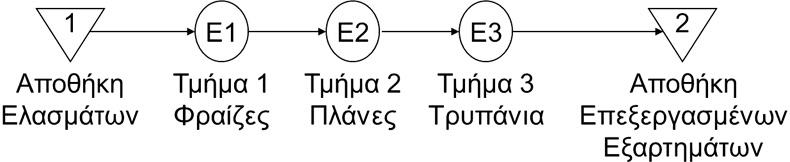 Δυναμικότητα Παραγωγής
32
Λύση του παραδείγματος
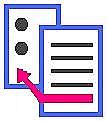 Δυναμικότητα Παραγωγής
33
Τέλος Ενότητας
Επεξεργασία: Σοφιανίδου Γεωργία
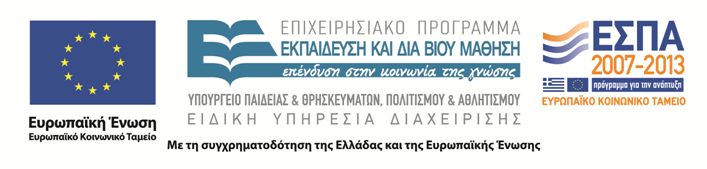 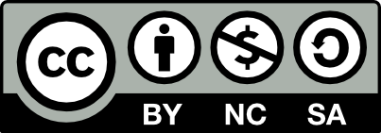 Σημείωμα Αναφοράς
Copyright Τεχνολογικό Εκπαιδευτικό Ίδρυμα Θεσσαλίας, Βασιλική Καζαντή 2015. Βασιλική Καζαντζή. «Διοίκηση Λειτουργιών και Παραγωγής». Έκδοση: 1.0. Λάρισα 2015. Διαθέσιμο από τη δικτυακή διεύθυνση: http://cdev.teilar.gr/courses/DDE101/, 20/11/2015.
Σημείωμα Αδειοδότησης
Το παρόν υλικό διατίθεται με τους όρους της άδειας χρήσης Creative Commons: Αναφορά Δημιουργού - Μη Εμπορική Χρήση - Παρόμοια Διανομή, 4.0 [1] ή μεταγενέστερη, Διεθνής Έκδοση. Εξαιρούνται τα αυτοτελή έργα τρίτων π.χ. φωτογραφίες, διαγράμματα κ.λπ., τα οποία εμπεριέχονται σε αυτό και τα οποία αναφέρονται μαζί με τους όρους χρήσης τους στο «Σημείωμα Χρήσης Έργων Τρίτων».
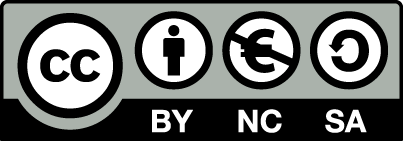 [1] http://creativecommons.org/licenses/by-nc-sa/4.0/
Ως Μη Εμπορική ορίζεται η χρήση:
που δεν περιλαμβάνει άμεσο ή έμμεσο οικονομικό όφελος από την χρήση του έργου, για το διανομέα του έργου και αδειοδόχο,
που δεν περιλαμβάνει οικονομική συναλλαγή ως προϋπόθεση για τη χρήση ή πρόσβαση στο έργο,
που δεν προσπορίζει στο διανομέα του έργου και αδειοδόχο έμμεσο οικονομικό όφελος (π.χ. διαφημίσεις) από την προβολή του έργου σε διαδικτυακό τόπο.
Ο δικαιούχος μπορεί να παρέχει στον αδειοδόχο ξεχωριστή άδεια να χρησιμοποιεί το έργο για εμπορική χρήση, εφόσον αυτό του ζητηθεί.
Διατήρηση Σημειωμάτων
Οποιαδήποτε αναπαραγωγή ή διασκευή του υλικού θα πρέπει να συμπεριλαμβάνει:
το Σημείωμα Αναφοράς,
το Σημείωμα Αδειοδότησης,
τη Δήλωση Διατήρησης Σημειωμάτων,
το Σημείωμα Χρήσης Έργων Τρίτων (εφόσον υπάρχουν).
μαζί με τους συνοδευόμενους υπερσυνδέσμους.